6
1
2
0
9
7
854, 249, 385, 704, 970, 608
249, 385, 608, 704, 854, 970
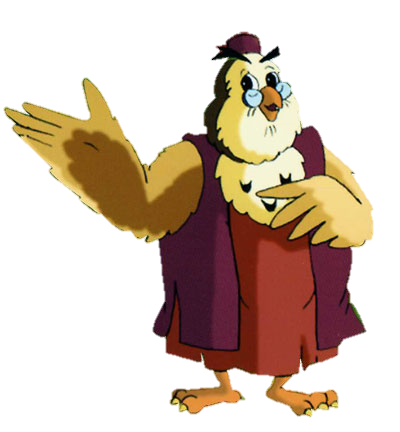 1) 900-(627-58)
2) 250+250+250
3) (6×9)+(158+168)
56 уч.
53 уч.
?
?
?
82 уч.
1. 29+(8*2)=
2. 24:(72-66)=
3. 58+165+438=
4. (625+75)-700=
5. 956-(483+206)=